স্বাগতম
বিষয়ঃ রসায়ন
শ্রেণীঃ নবম
অধ্যায়ঃ সপ্তম
মৃত্যুঞ্জয় কুমার কুণ্ডু     
দিঘলিয়া উচ্চ বিদ্যালয়
লোহাগড়া,নড়াইল
মৌলসমূহের কতিপয় পর্যায়বৃত্তিক ধর্ম
শিখন ফল
একই গ্রুপে মৌলসমূহের রাসায়নিক ধর্ম বর্ণনা করতে পারবে ।
 একই পর্যায়ে মৌলসমূহের ধর্মের  ক্রমবিকাশ বর্ণনা করতে পারবে ।
 উভধর্মী  অক্সাইড ব্যাখ্যা করতে পারবে ।
রাসায়নিক ধর্ম
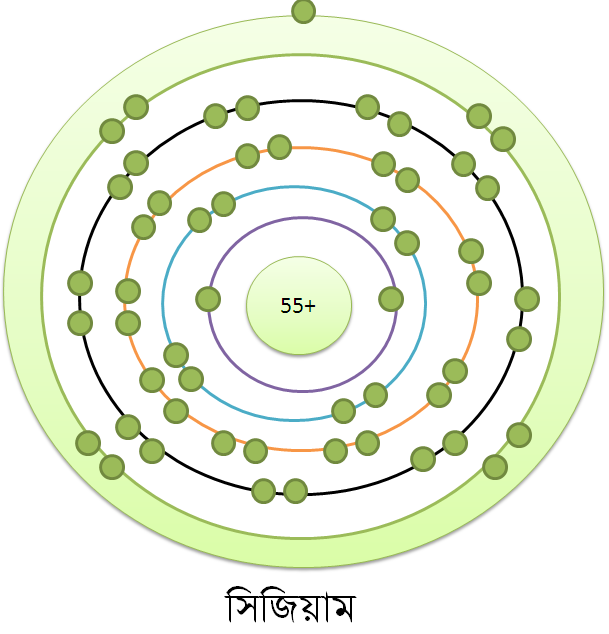 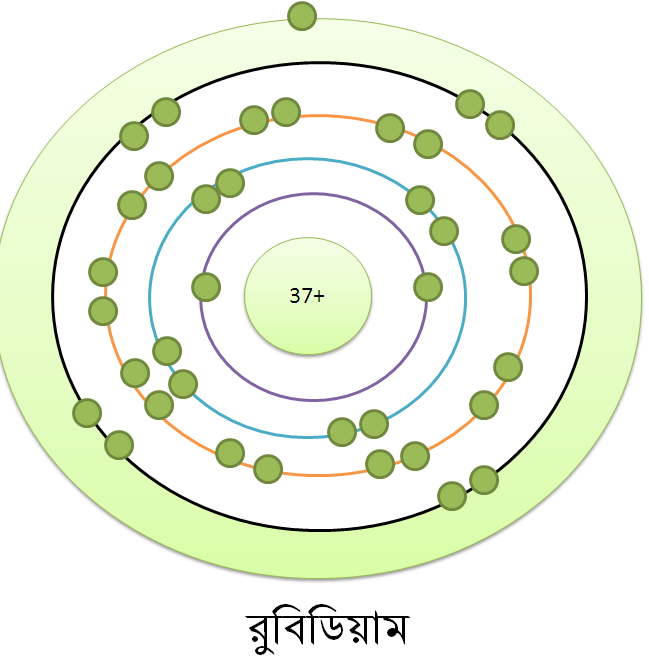 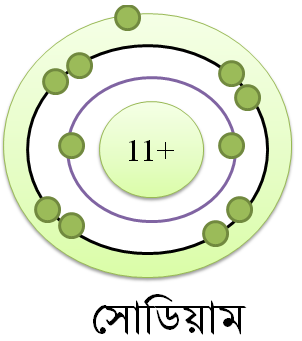 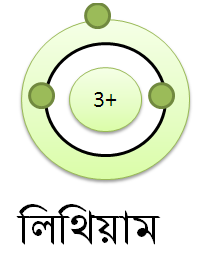 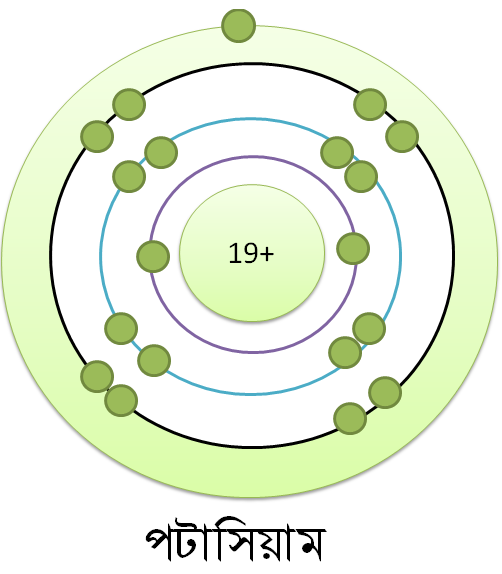 রাসায়নিক ধর্ম (গ্রুপ I )
i. ক্ষার ধাতুসমূহের সর্বশেষ স্তরের ইলেকট্রন বিন্যাস 1.
ii. এদের যোজনী 1.
iii. ইলেকট্রন দানে সক্ষম বলে এদের যৌগগুলো আয়নিক ।
iv. আয়নিক যৌগ বলে এদের গলনাংক ও স্ফুটনাংক উচ্চ ।
v. কঠিন অবস্থায় তড়িৎ অপরিবাহী কিন্তু তরল অবস্থায় ও দ্রবণে তড়িৎ পরিবাহী ।
vi. যৌগসমূহ পানিতে দ্রবণীয়, কিন্তু জৈব দ্রাবকে অদ্রবণীয় ।
একই পর্যায়ের মৌলসমূহের ধর্মের ক্রমবিকাশ
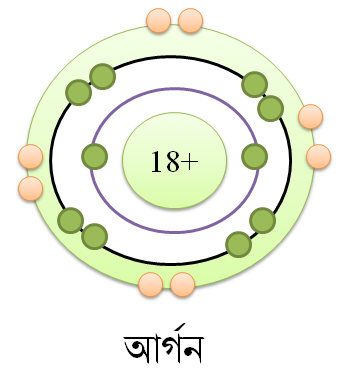 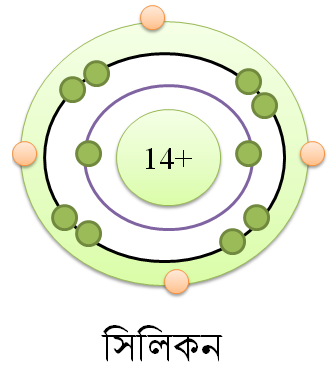 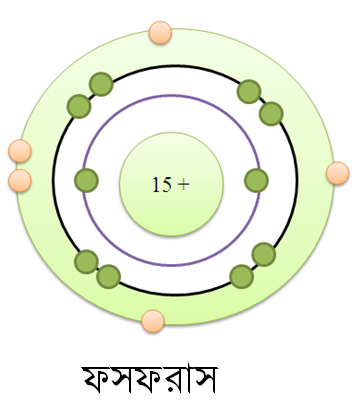 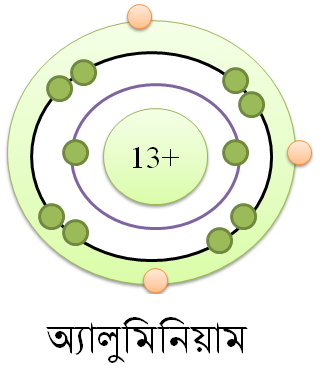 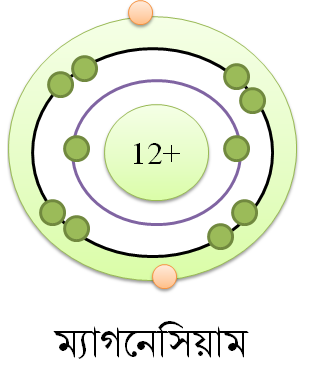 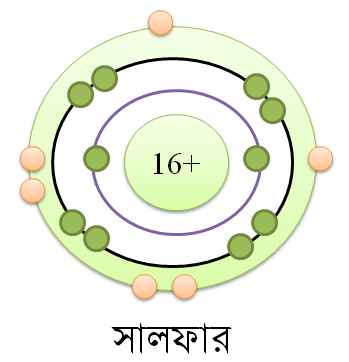 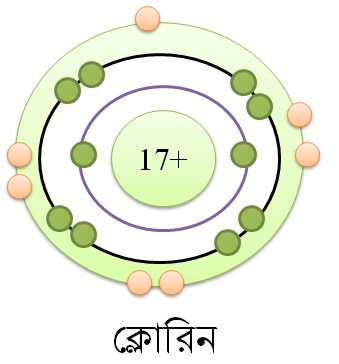 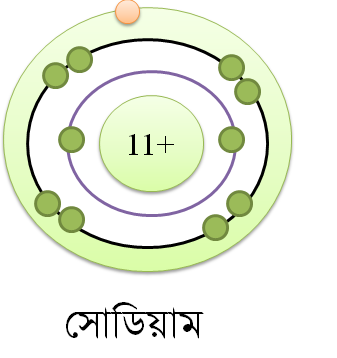 একই পর্যায়ের মৌলসমূহের ধর্মের ক্রমবিকাশ (3য় )
পানির সাথে তৃতীয় পর্যায়ের মৌলের অক্সাইডসমূহের বিক্রিয়া
i. Na2O + H2O = 2NaOH
[ অম্ল ধর্মী]
[ ক্ষার ধর্মী ]
vi. SO3 + H2O = H2SO4
ii. MgO + HCl = MgCl2 + H2O
SO3 + 2NaOH = Na2SO4 + H2O
[ ক্ষারক ধর্মী ]
iii. Al2O3 + 6HCl = 2AlCl3 + 3H2O
vii. Cl2O7 + H2O = 2HClO4
[ ক্ষার ধর্মী]
[ অম্ল ধর্মী]
Cl2O7 + 2NaOH = 2NaClO4 + H2O
Al2O3 + 2NaOH = 2NaAlO2 + H2O
[ অম্ল ধর্মী]
iv. SiO2 + 2NaOH = Na2SiO3 + H2O
[ অম্ল ধর্মী]
v. P2O5 + 3H2O = 2H3PO4
[ অম্ল ধর্মী]
P2O5 + 4NaOH = 2Na2HPO4
তাহলে মৌলসমূহের ধর্ম
অধাতু
ধাতু
দলীয় কাজ
গ্রুপ ii  এর রাসায়নিক ধর্ম ব্যাখ্যা কর ।
 Al2O3 এর ধর্ম ব্যাখ্যা কর ।
 Cl2O7 একটি এসিড ধর্মী ব্যাখ্যা কর ।
 একই পর্যায়ে ধাতব ধর্ম ব্যাখ্যা কর ।
মূল্যায়ন
ক্ষার ধাতু
1. গ্রুপ i এর মৌলসমূহকে কি বলে ?

2. ম্যাগনেসিয়ামের যোজনী কত ?

3. সালফার কি ধরনের পরমাণু ?

4. P2O5 এর ধর্ম কি ?
2
অধাতু
অম্লধর্মী
বাড়ীর কাজ :



 দ্বিতীয় পর্যায়ের মৌলসমূহের ধর্মের ক্রমবিকাশ বর্ণনা কর ।
 গ্রুপ vii এর মৌলসমূহের রাসায়নিক ধর্ম ব্যাখ্যা কর
ধন্যবাদ